Buchhaltung 2023
June
Tabelle
Diagramm
Verbinden und Zentrieren
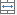 Man markiert mit dem dicken weißen Kreuz den gewünschten Zellenbereich und klickt dann auf dieses Icon.
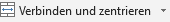 Rahmenlinien
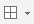 Man markiert mit dem dicken weißen Kreuz den gewünschten Zellenbereich und klickt dann auf dieses Icon um dunklere Zellenlinien zu haben.
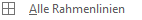 Vorher:
Nachher:
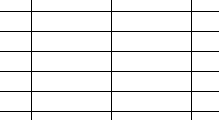 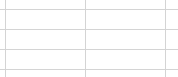